THE BOOK OF DANIEL
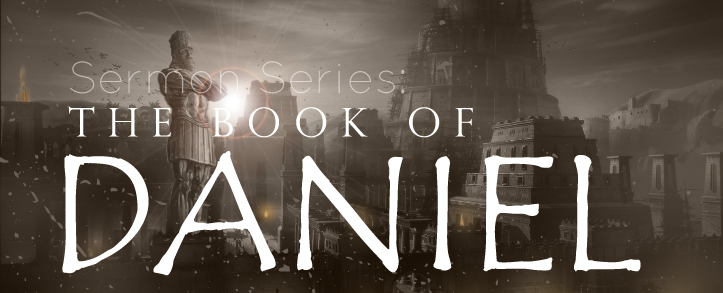 Dr. Andy Woods
Message
Times of the Gentiles are revealed prophetically (2, 7, 8-12) and ethically (1, 3-6)
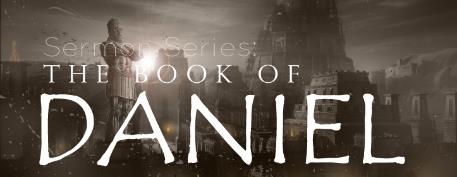 Synthetic Outline
Historical (1-7):
Daniel interprets, 3rd person, gentile nations
Intro “Hebrew” (1)
Aramaic chiasm (2-7)
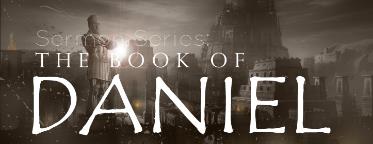 Synthetic Outline
Prophetic (8-12):
Angel interprets, 1st person, Jewish nation, Hebrew
Ram & Goat (8)
70 weeks (9)
Final vision (10-12)
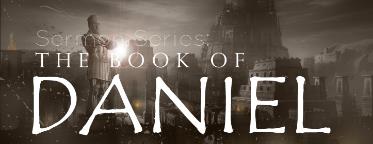 Synthetic Outline
Historical (1-7):
Daniel interprets, 3rd person, gentile nations
Intro “Hebrew” (1)
Aramaic chiasm (2-7)
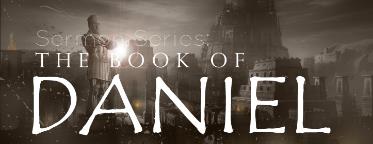 Synthetic Outline
Historical (1-7):
Daniel interprets, 3rd person, gentile nations
Intro “Hebrew” (1)
Aramaic chiasm (2-7)
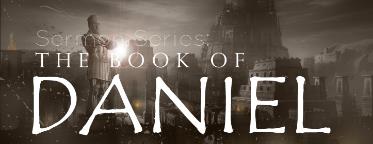 Synthetic Outline
Chiasm “Aramaic” ( 2-7)
1. Gentile History (2)
2. Protection (3)
3. Revelation to a gentile king (4)
3. Revelation to a gentile king (5)
2. Protection (6)
1. Gentile history (7)
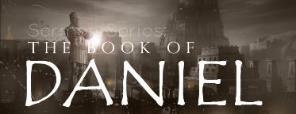 Synthetic Outline
Chiasm “Aramaic” ( 2-7)
1. Gentile History (2)
2. Protection (3)
3. Revelation to a gentile king (4)
3. Revelation to a gentile king (5)
2. Protection (6)
1. Gentile history (7)
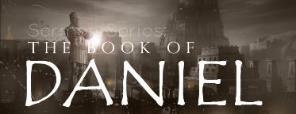 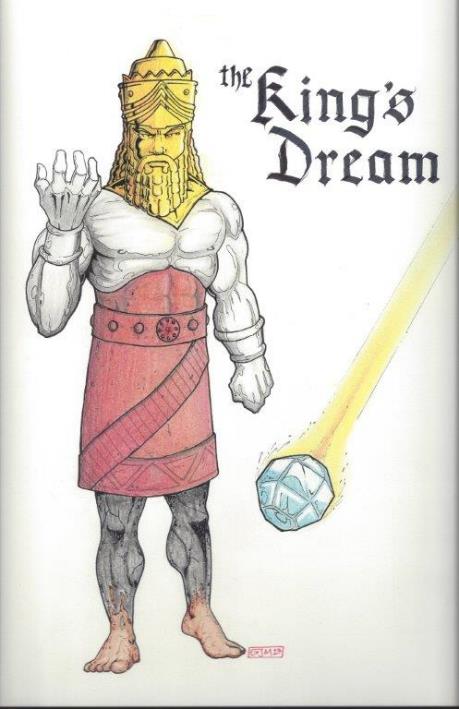 Statue 
& 
Stone
Synthetic Outline
Chiasm “Aramaic” ( 2-7)
1. Gentile History (2)
2. Protection (3)
3. Revelation to a gentile king (4)
3. Revelation to a gentile king (5)
2. Protection (6)
1. Gentile history (7)
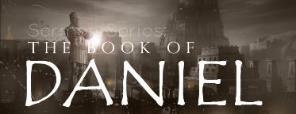 Synthetic Outline
Chiasm “Aramaic” ( 2-7)
1. Gentile History (2)
2. Protection (3)
3. Revelation to a gentile king (4)
3. Revelation to a gentile king (5)
2. Protection (6)
1. Gentile history (7)
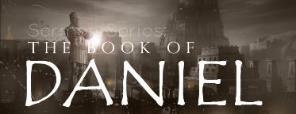 Succession of Gentile Rulers
1-4: Nebuchadnezzar of Babylon
5: Belshazzar of Babylon
6: Darius of Media – Persia
7-8: Belshazzar of Babylon
9: Darius of Media – Persia
10-12: Cyrus of Media – Persia
Succession of Gentile Rulers
1-4: Nebuchadnezzar of Babylon
5: Belshazzar of Babylon
6: Darius of Media – Persia
7-8: Belshazzar of Babylon
9: Darius of Media – Persia
10-12: Cyrus of Media – Persia
Chapter 4 Outline
Introduction (1-3)
Dream Described by Nebuchadnezzar (4-18)
Dream Interpreted by Daniel (19-27)
Dream Fulfilled by God (28-37)
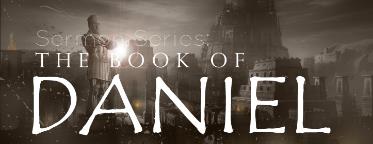 Chapter 4 Outline
Introduction (1-3)
Dream Described by Nebuchadnezzar (4-18)
Dream Interpreted by Daniel (19-27)
Dream Fulfilled by God (28-37)
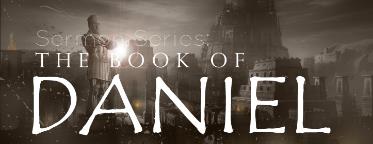 IV. Dream Fulfilled By God Daniel 4:28-37
Nebuchadnezzar’s insanity v. 28-33
Nebuchadnezzar’s humility  v. 34-37
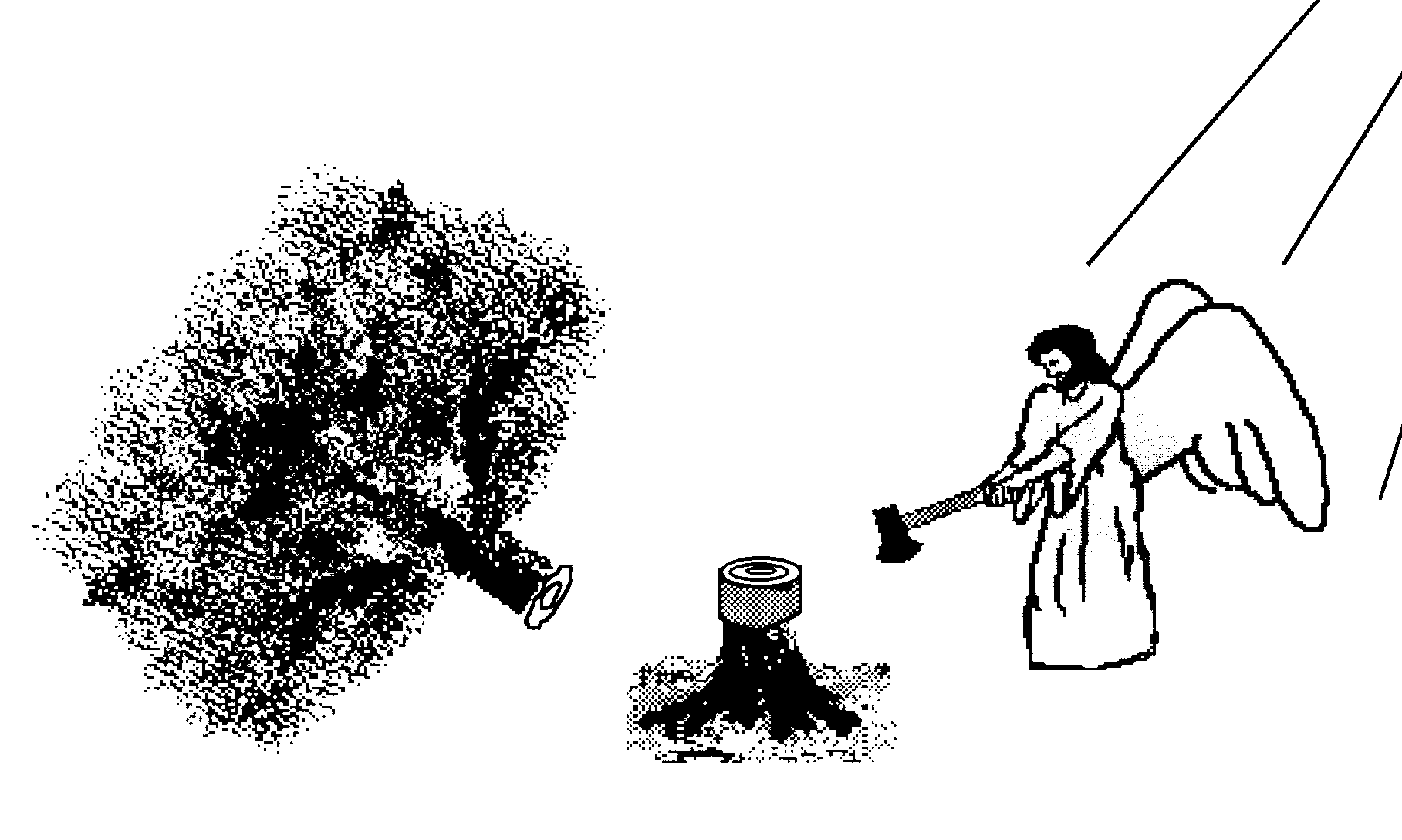 IV. Dream Fulfilled By God Daniel 4:28-37
Nebuchadnezzar’s insanity v. 28-33
Nebuchadnezzar’s humility  v. 34-37
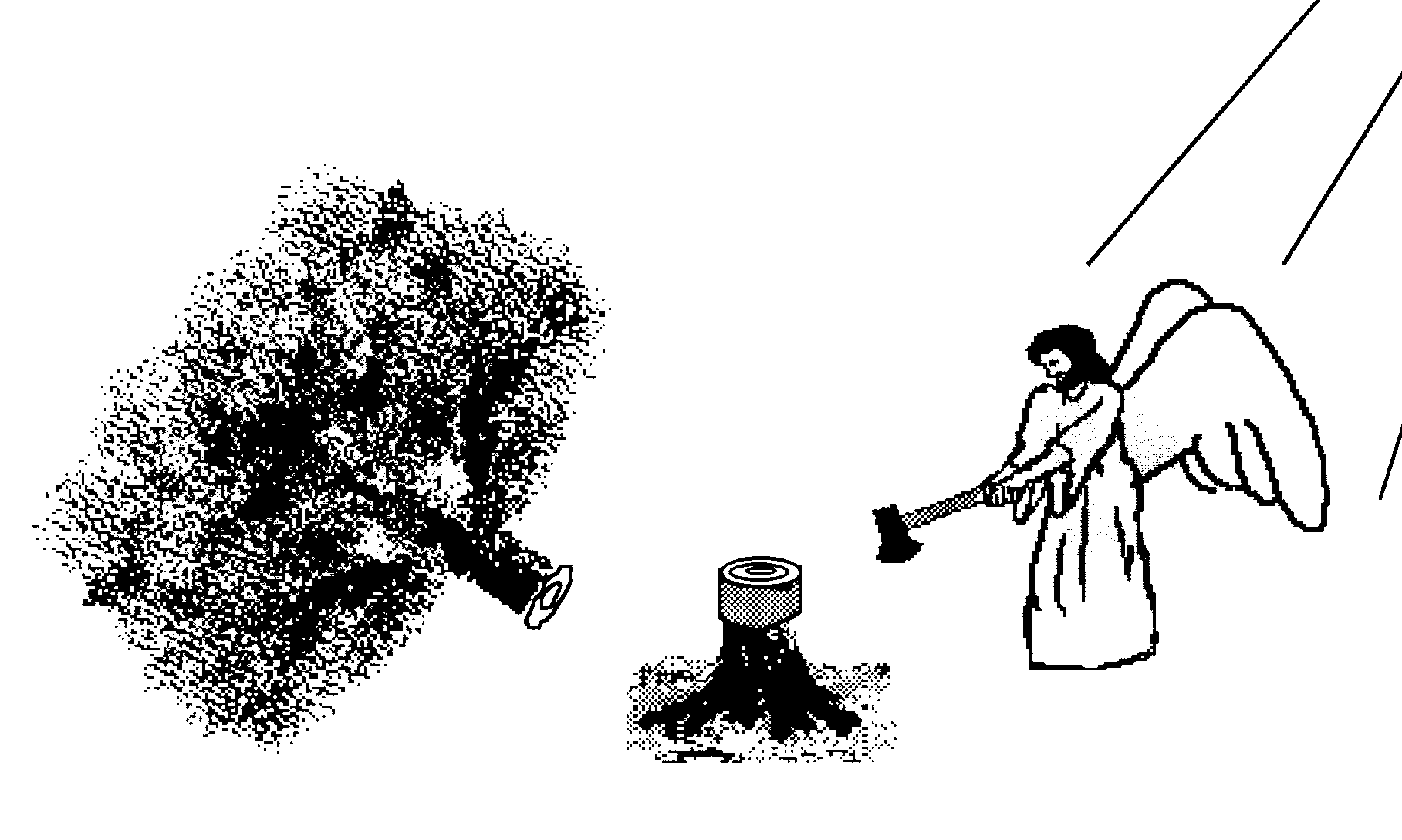 IV. Dream Fulfilled By God Daniel 4:28-37
Nebuchadnezzar’s insanity v. 28-33
Nebuchadnezzar’s humility  v. 34-37
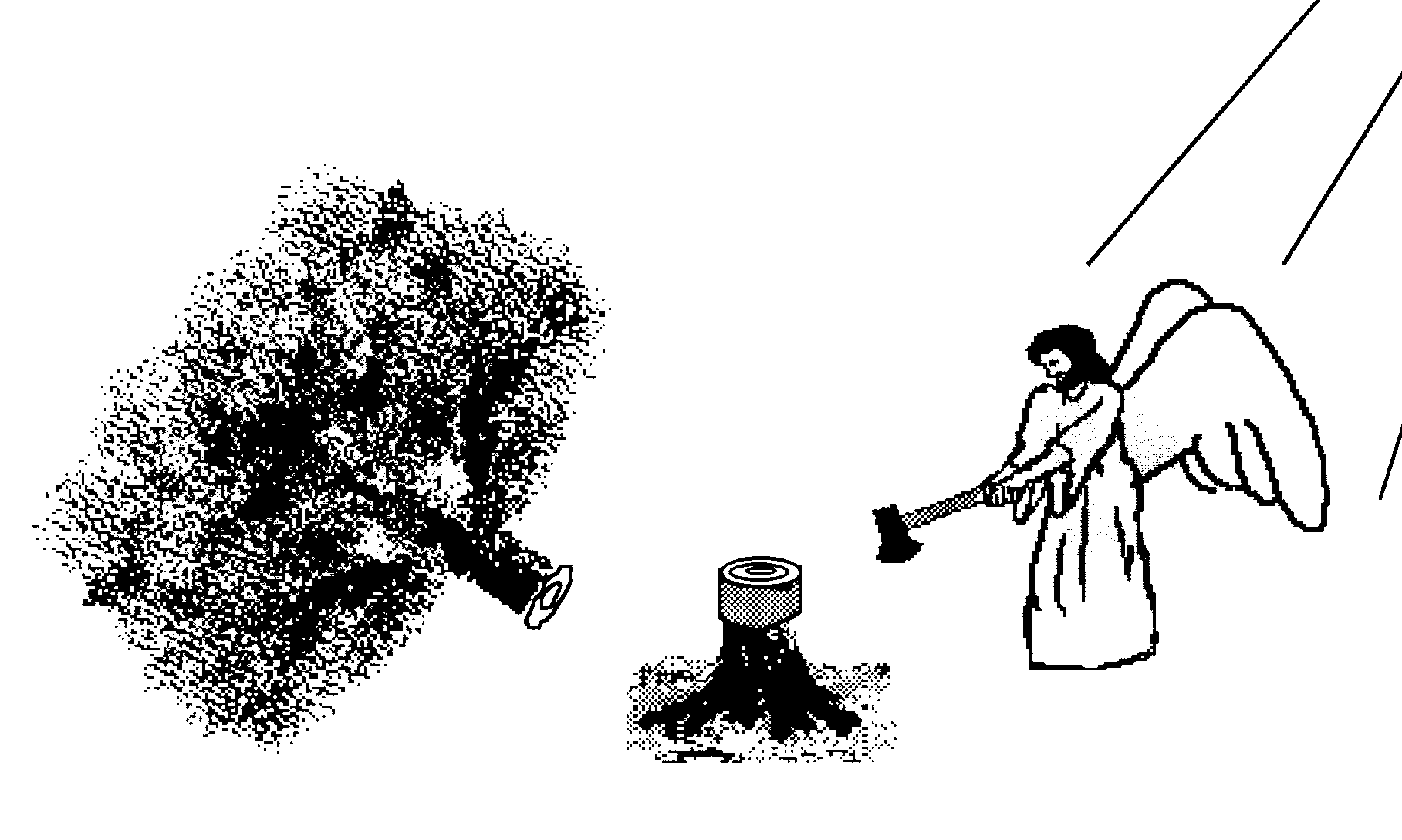 B. Nebuchadnezzar’s Humility (34-37)
Nebuchadnezzar’s Humiliation v. 34-35
Nebuchadnezzar’s Restoration v. 36-37
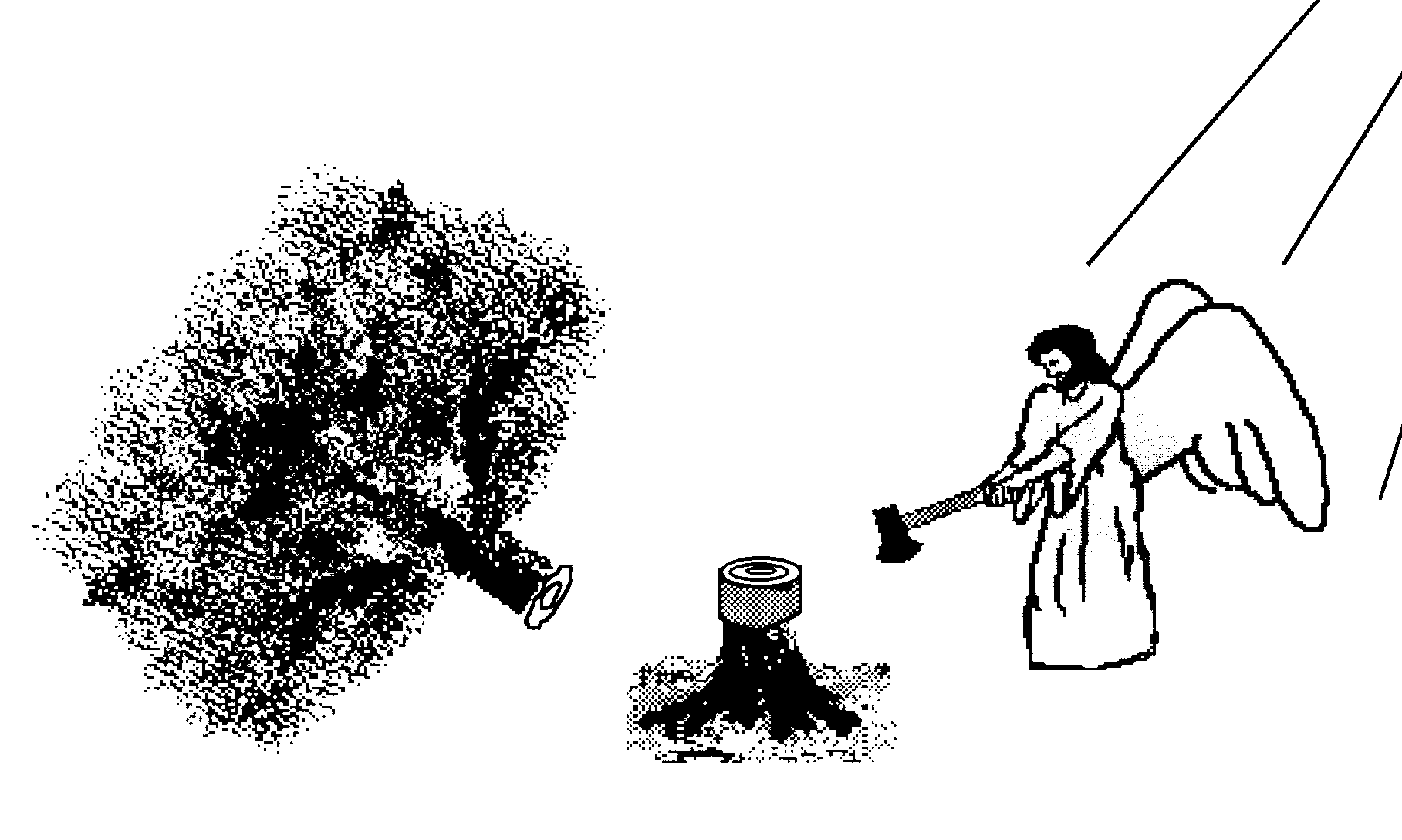 B. Nebuchadnezzar’s Humility (34-37)
Nebuchadnezzar’s Humiliation v. 34-35
Nebuchadnezzar’s Restoration v. 36-37
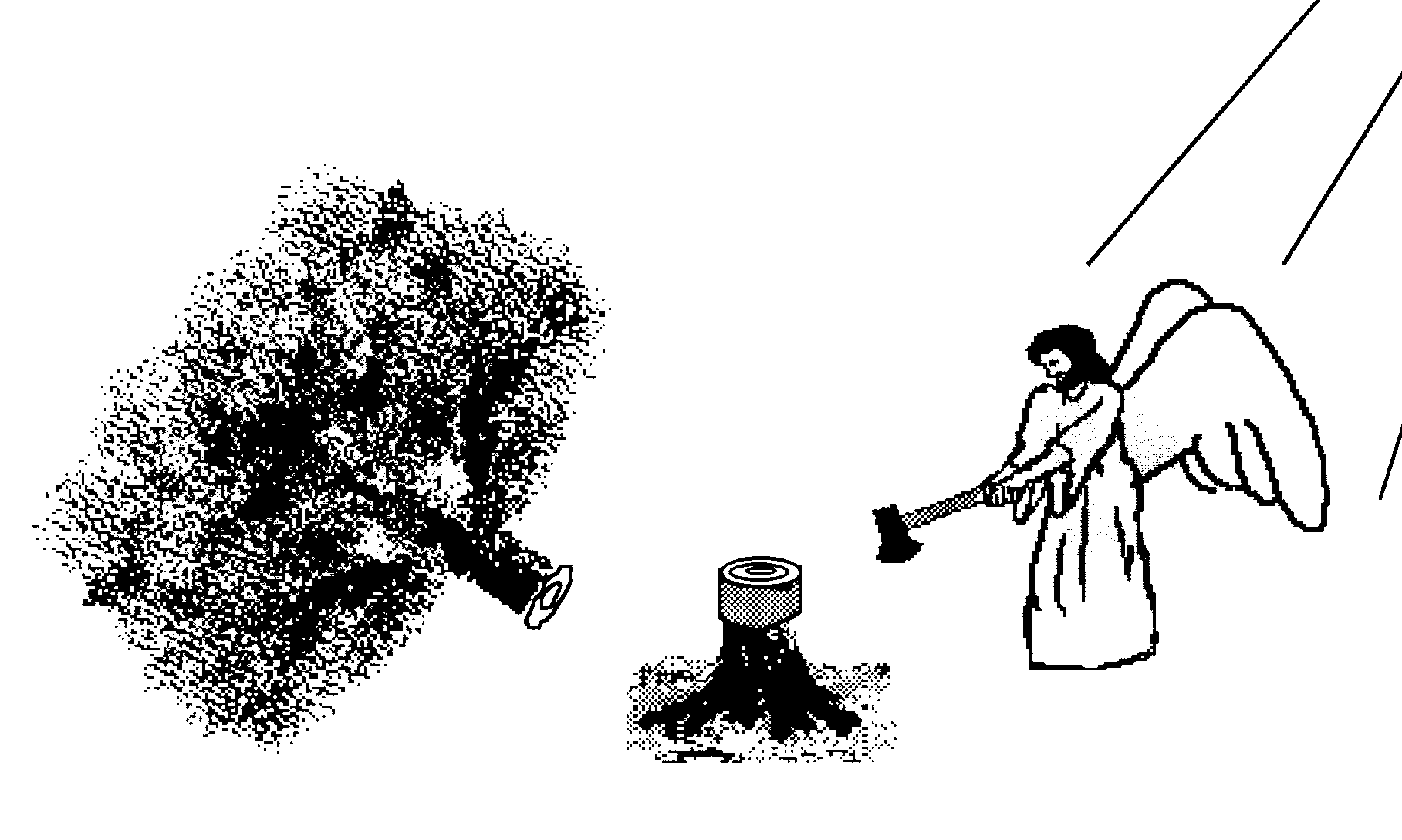 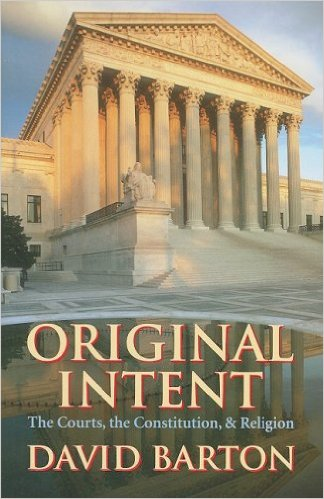 David Barton, Original Intent, p. 245
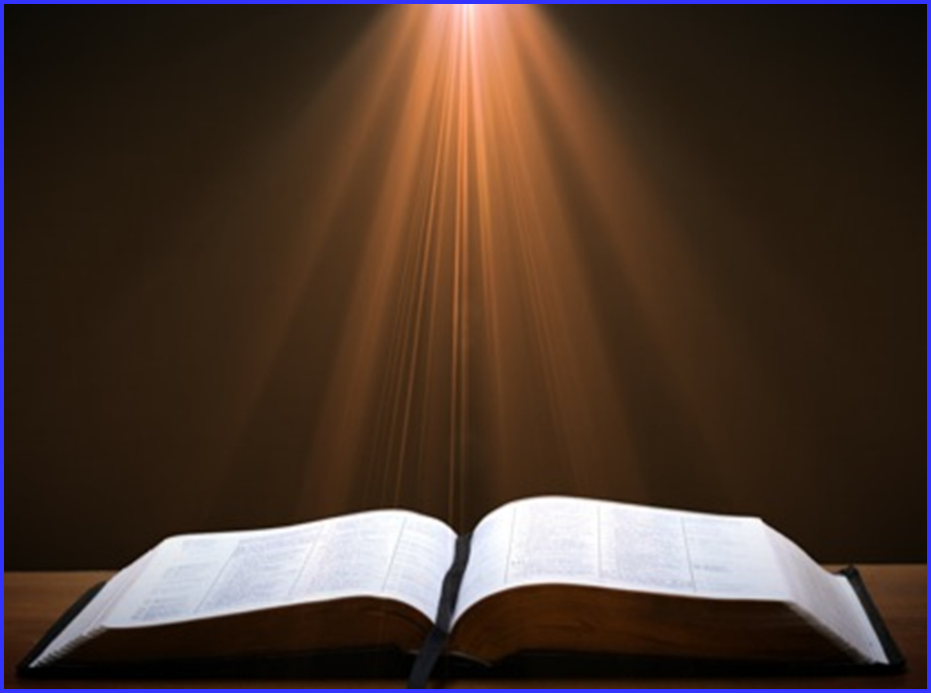 Daniel 2:37-38 (NASB)
You, O king, are the king of kings, to whom the God of heaven has given the kingdom, the power, the strength and the glory; 38 and wherever the sons of men dwell, or the beasts of the field, or the birds of the sky, He has given them into your hand and has caused you to rule over them all. You are the head of gold.
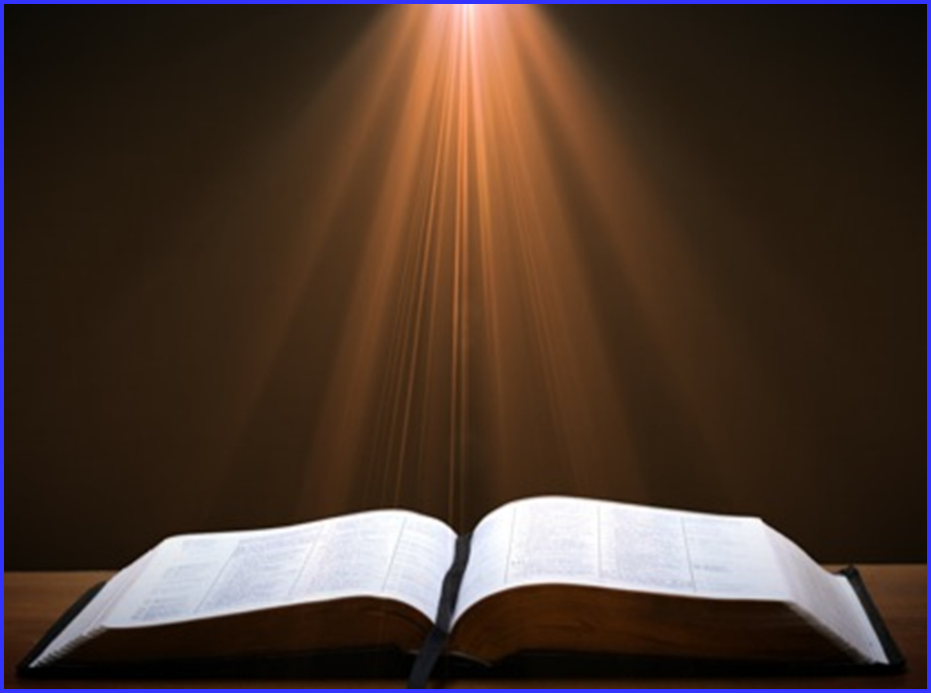 Daniel 4:30 (NASB)
“The king reflected and said, ‘Is this not Babylon the great, which I myself have built as a royal residence by the might of my power and for the glory of my majesty?’”
B. Nebuchadnezzar’s Humility (34-37)
Nebuchadnezzar’s Humiliation v. 34-35
Nebuchadnezzar’s Restoration v. 36-37
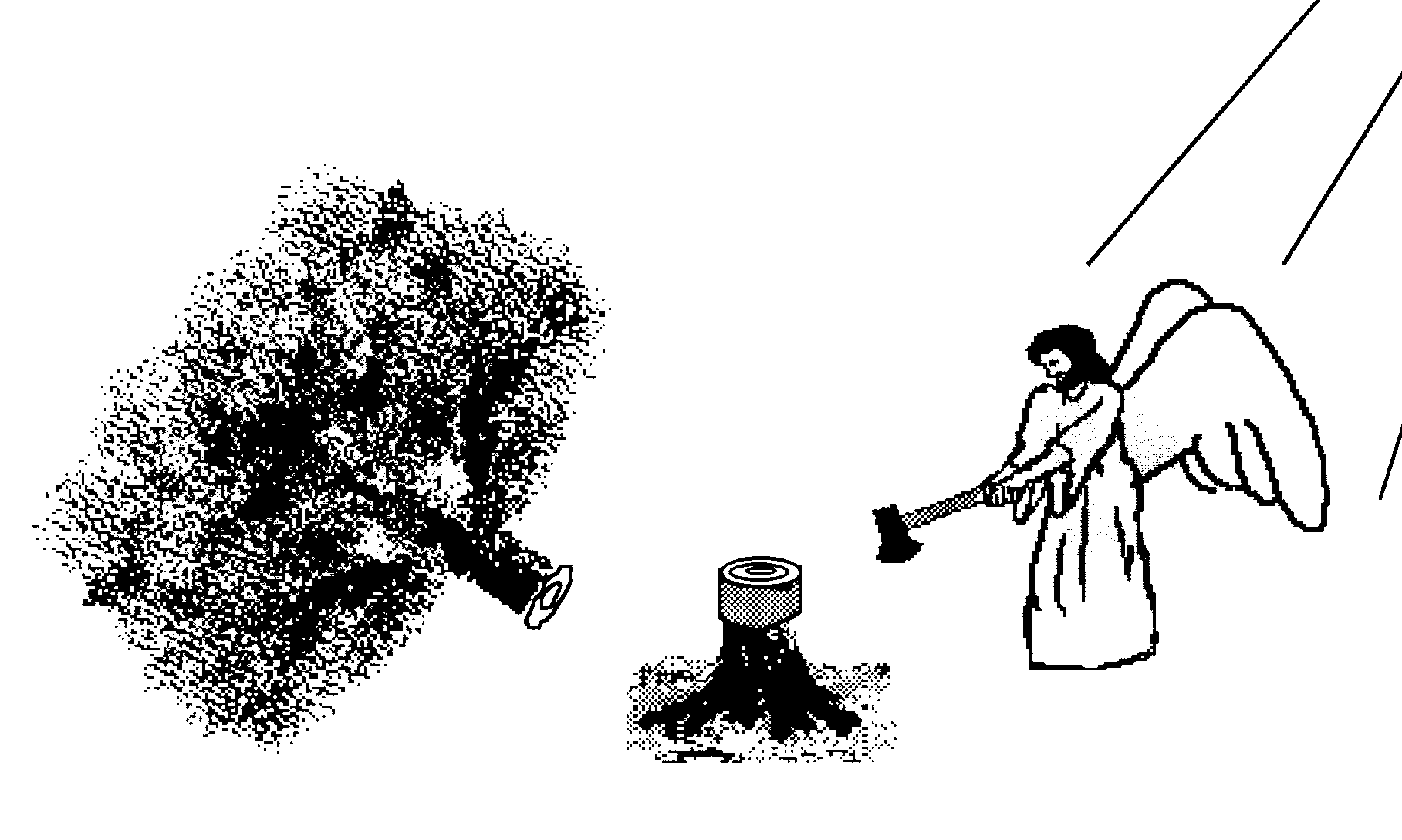 Succession of Gentile Rulers
1-4: Nebuchadnezzar of Babylon
5: Belshazzar of Babylon
6: Darius of Media – Persia
7-8: Belshazzar of Babylon
9: Darius of Media – Persia
10-12: Cyrus of Media – Persia
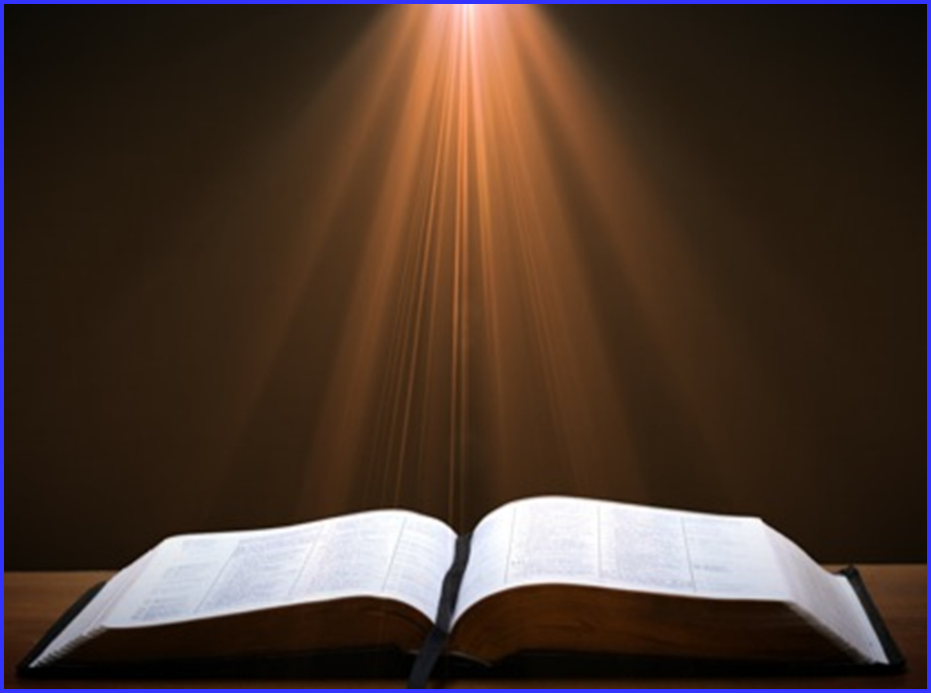 Isaiah 9:6-7 (NASB)
6 For a child will be born to us, a son will be given to us; And the government will rest on His shoulders; And His name will be called Wonderful Counselor, Mighty God, Eternal Father, Prince of Peace.7 There will be no end to the increase of His government or of peace, On the throne of David and over his kingdom, To establish it and to uphold it with justice and righteousness From then on and forevermore. The zeal of the Lord of hosts will accomplish this.
Scripture and Pride
Prov 16:18
Isa 14:12-15; Ezek 28:12-17
1 Tim 3:6
Acts 12:21-23
2 Cor 12:7
1 Pet 5:5
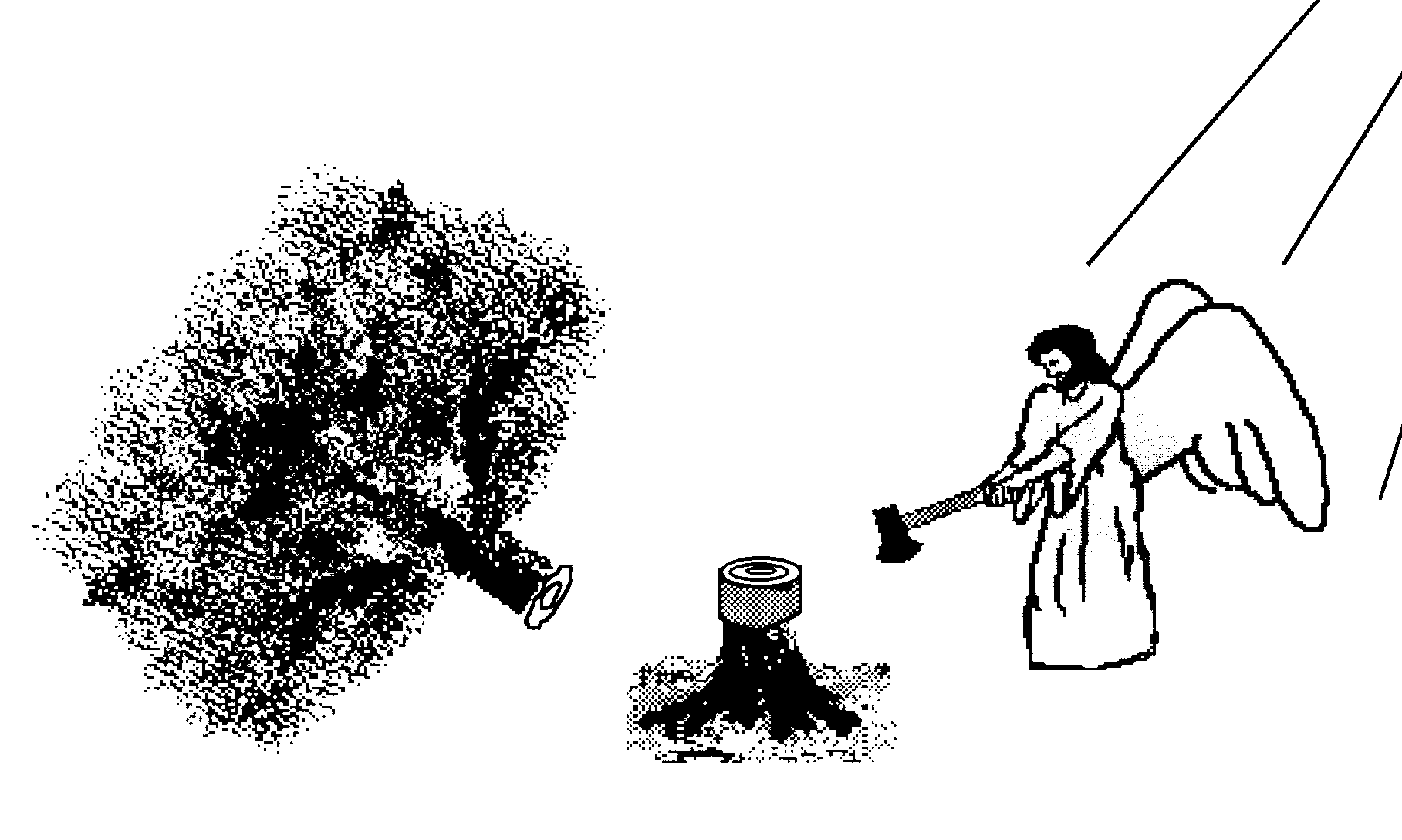 Hall of the Humbled (Prov. 16:18; 1 Peter 5:5)
Satan (Isa. 14:12-15; Ezek. 28:12-17; 1 Tim. 3:6)
Uzziah (2 Chron 26:16)
Herod (Acts 12:20-23)
Paul (2 Cor 12:1-10)
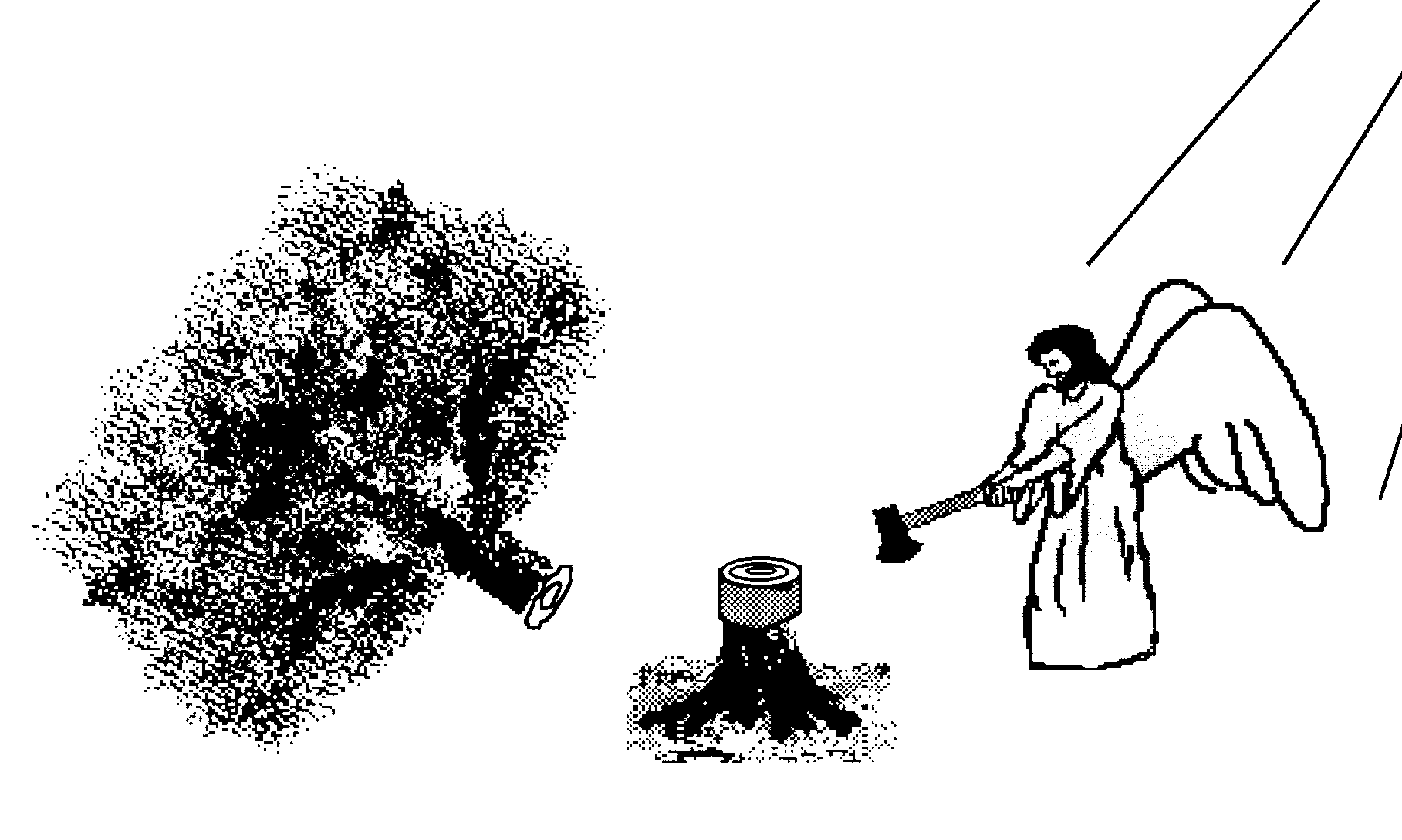 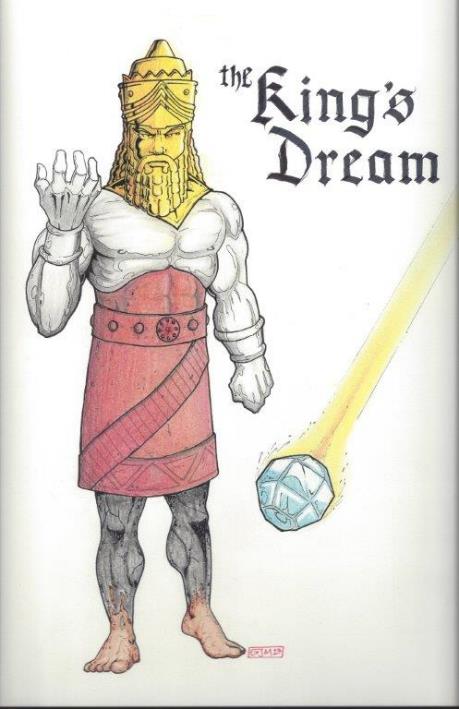 Statue 
& 
Stone
DAN 9:27 OVERVIEW OF TRIBULATION PERIOD
Antichrist desecrates Temple and ends sacrifices
Christ’s 2nd Coming
Covenant
Tribulation
(mid-point)
3 ½ years
3½ years
7 years
Tribulation Judgments
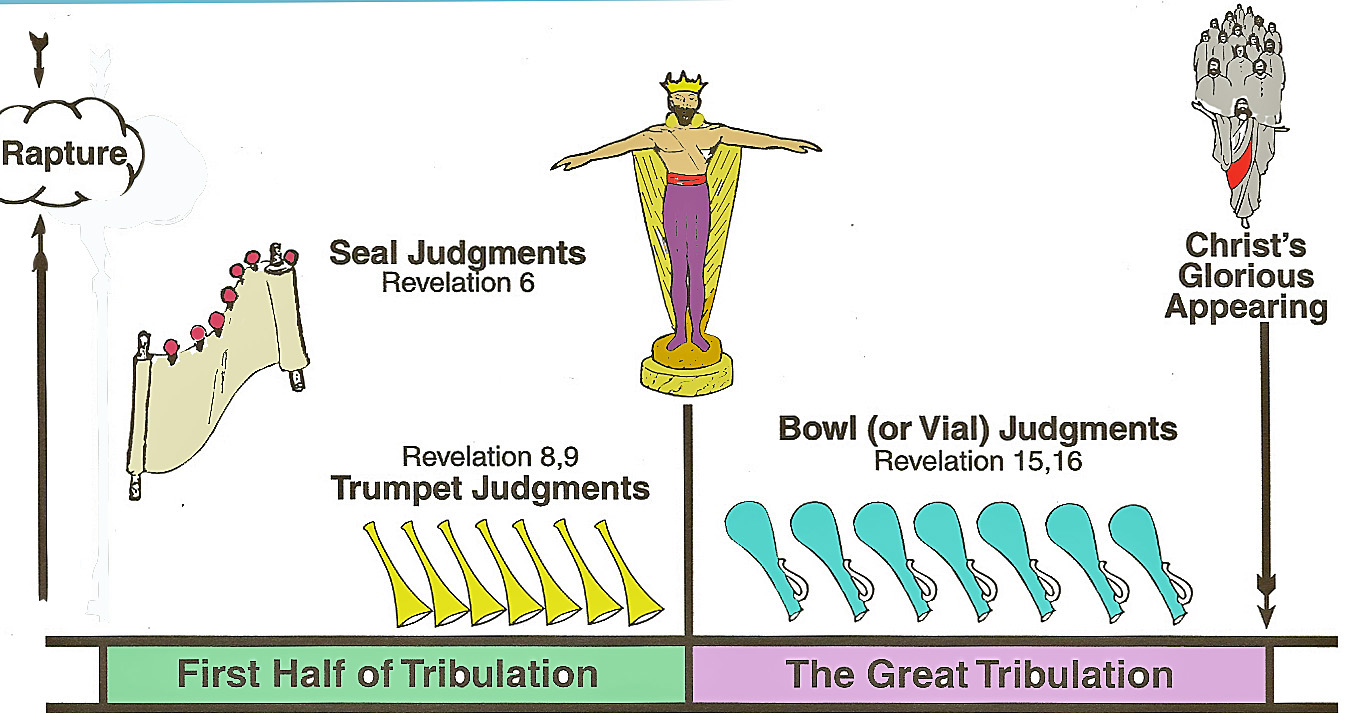 Conclusion
B. Nebuchadnezzar’s Humility (34-37)
Nebuchadnezzar’s Humiliation v. 34-35
Nebuchadnezzar’s Restoration v. 36-37
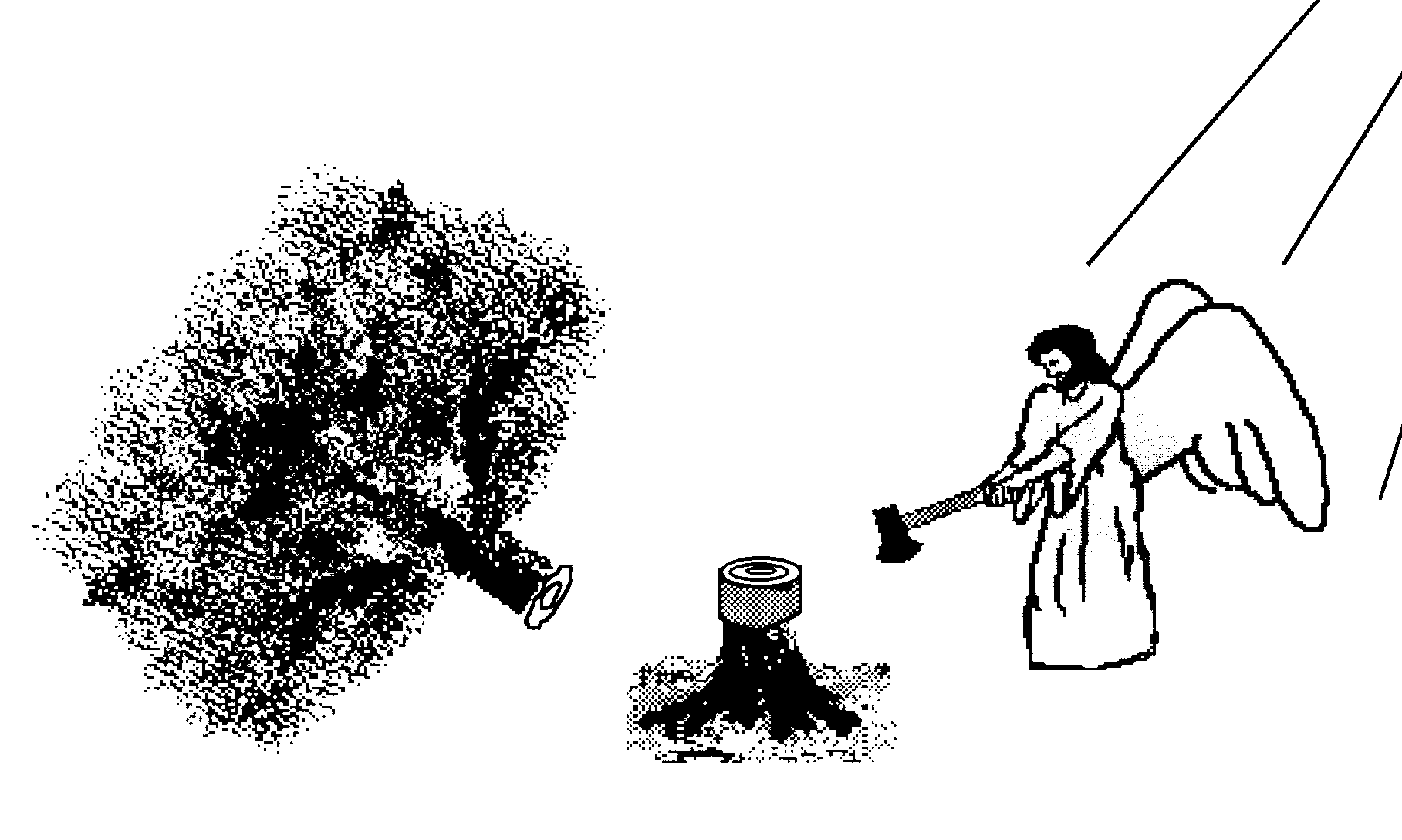